Figure 2.  Northern blot analysis of the developmental expression of Emx2. Total-RNA samples were isolated from brain ...
Cereb Cortex, Volume 13, Issue 6, June 2003, Pages 648–660, https://doi.org/10.1093/cercor/13.6.648
The content of this slide may be subject to copyright: please see the slide notes for details.
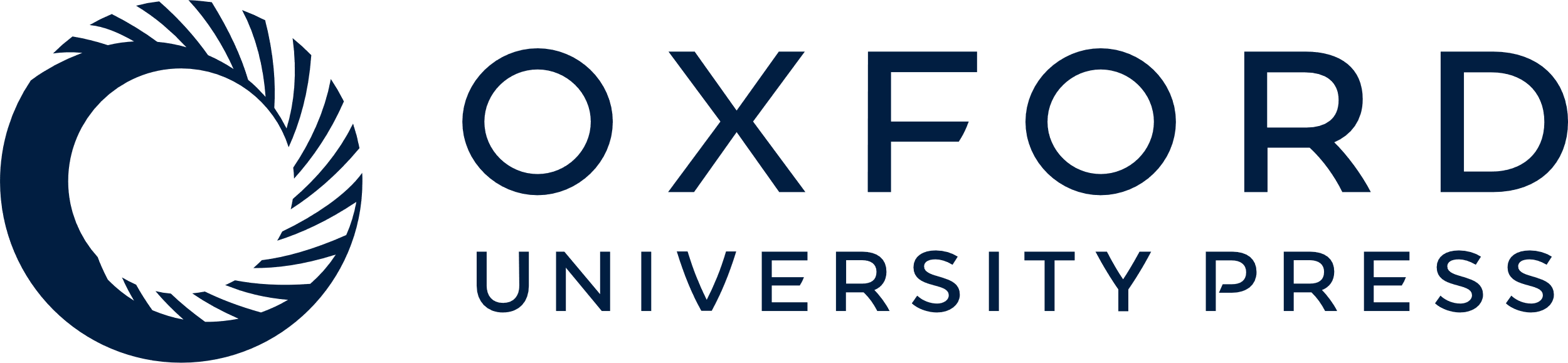 [Speaker Notes: Figure 2.  Northern blot analysis of the developmental expression of Emx2. Total-RNA samples were isolated from brain tissue derived from different embryonic (E) and postnatal (P) ages of rats. Agarose gel electrophoresis and Northern blotting were performed (see Methods). Northern blots were probed with 32P labeled Emx2 cDNA probes, revealing a single band of ∼2.8 kb at E12 and E16. Controls were done to show that RNA loading was equivalent across lanes (not shown). Abbreviations: ctx, cortex; mes, mesencephalon; sc, spinal cord; tel, telencephalon.


Unless provided in the caption above, the following copyright applies to the content of this slide: © Oxford University Press]